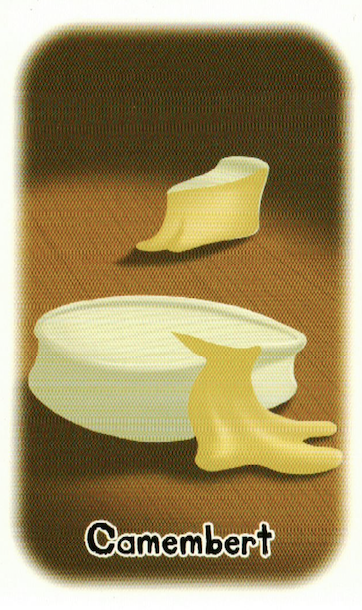 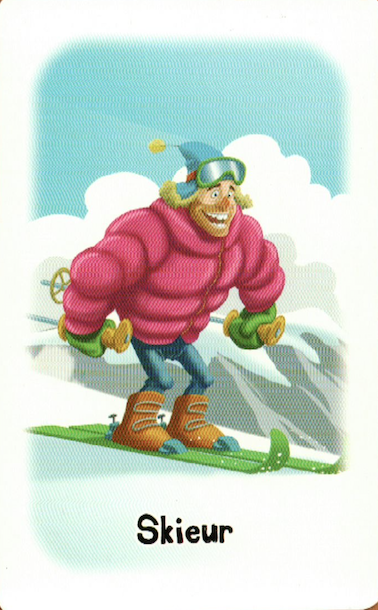 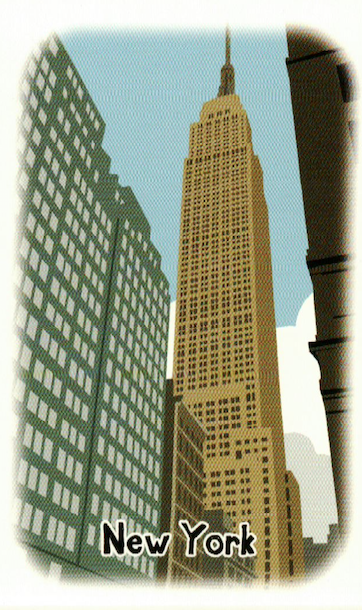 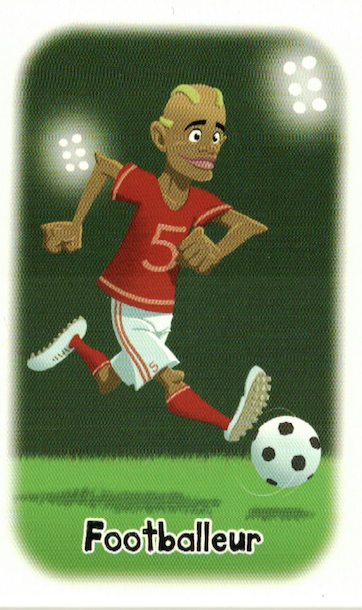 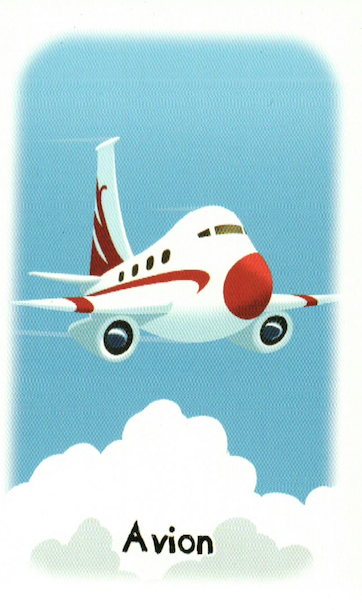 Cartes pour écrire
A
Source: cartes du jeu unanimo
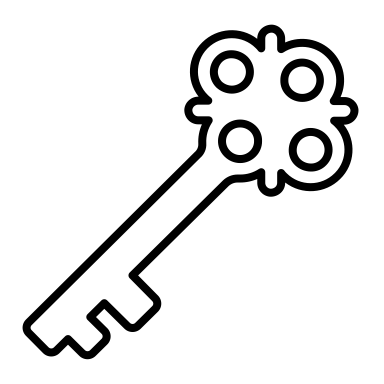 P’tit blog de Segpa
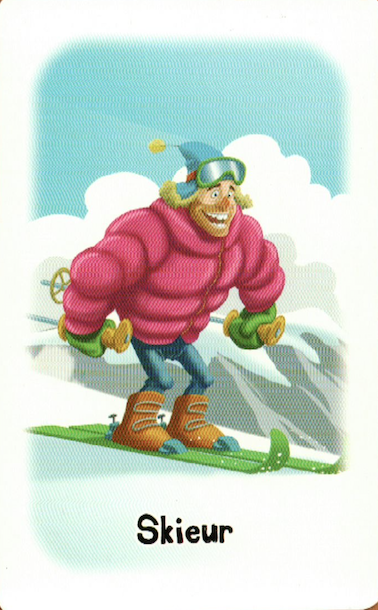 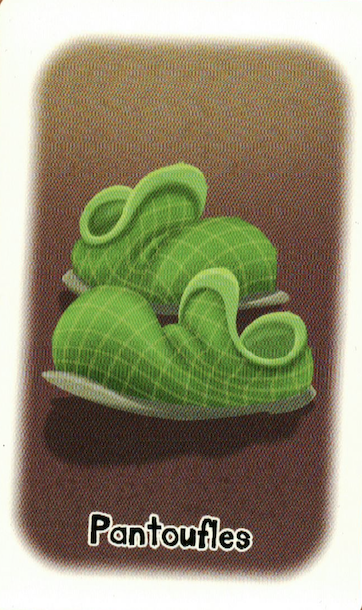 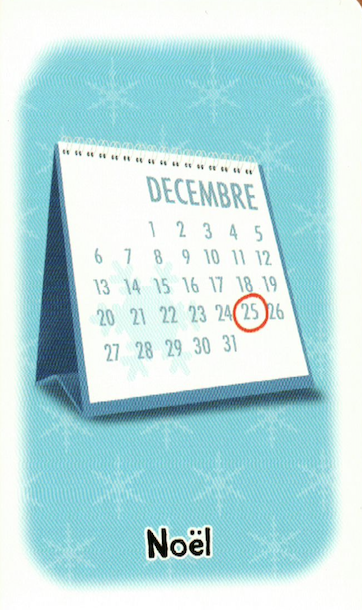 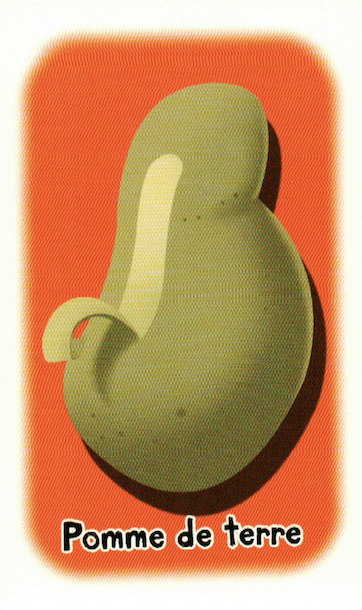 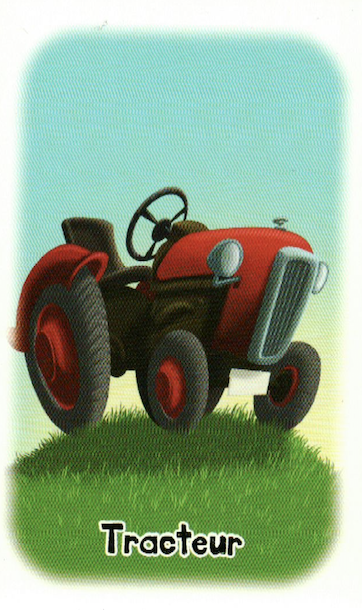 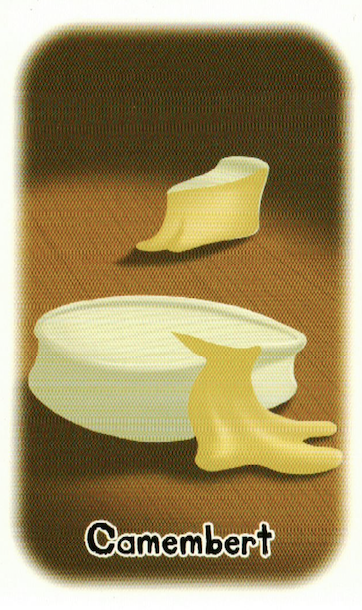 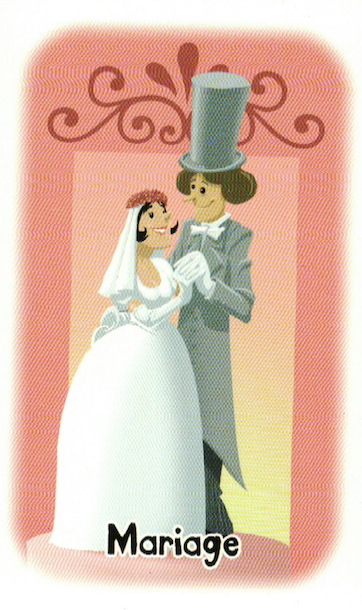 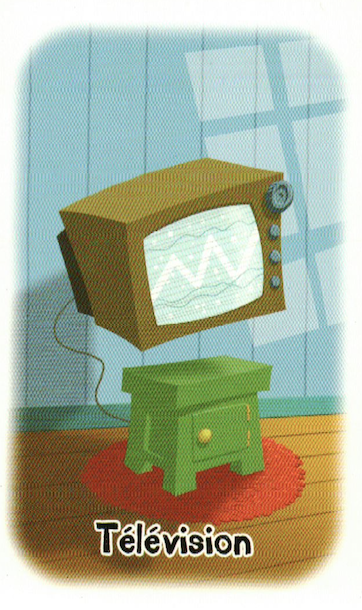 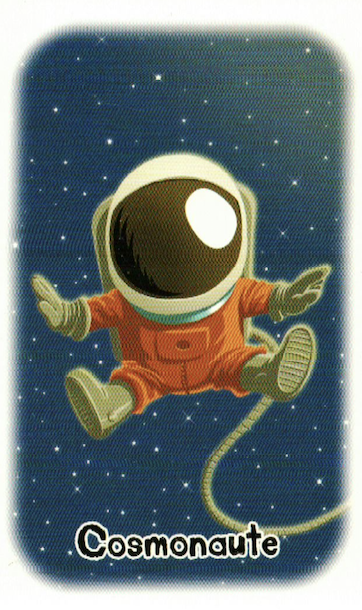 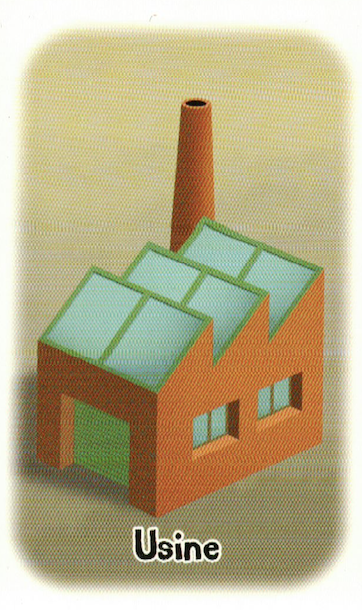 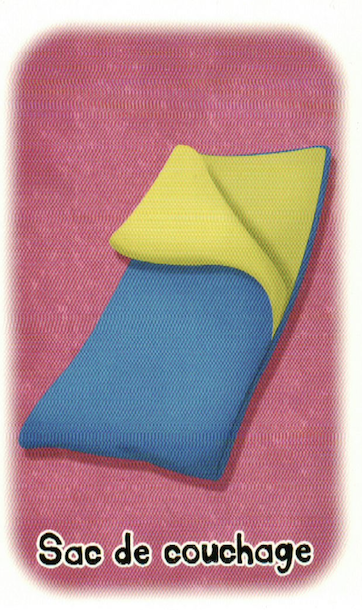 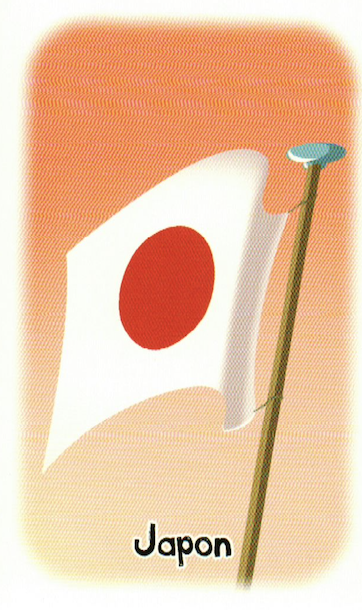 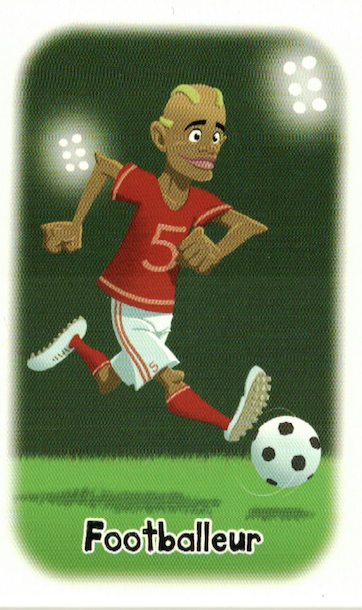 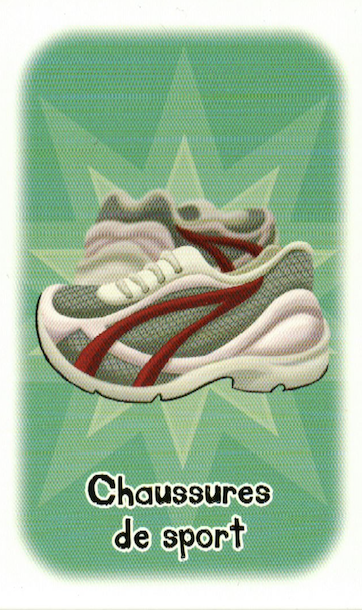 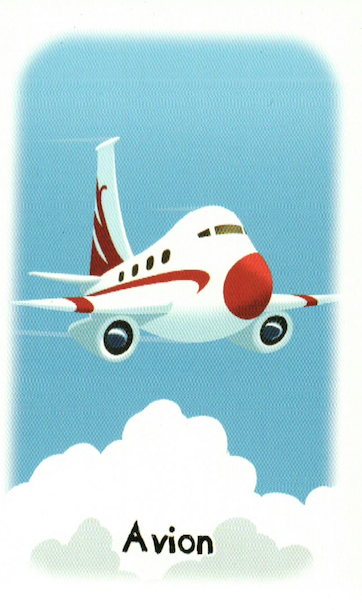 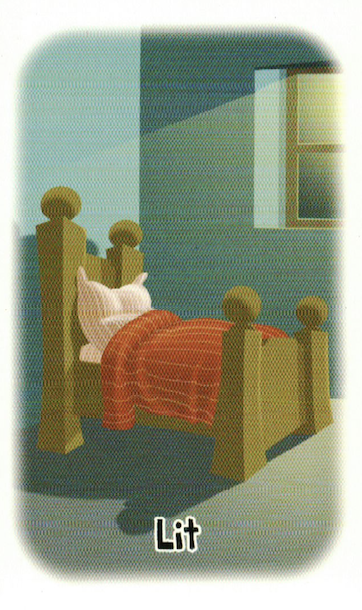